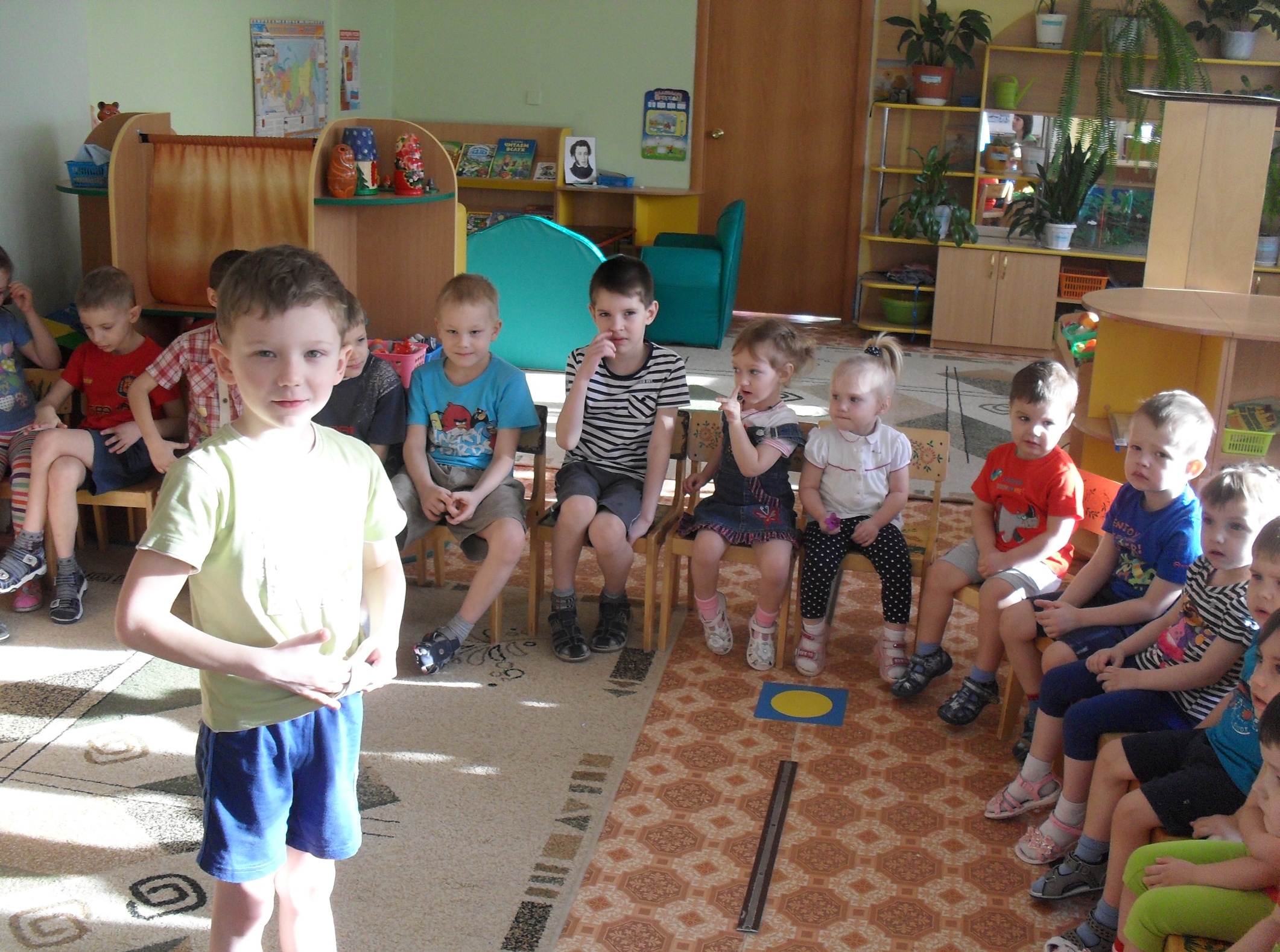 Образовательная область «Художественно – эстетическое развитие»
Рисование: 
Рассматривание картин: С. Герасимов «Последний снег», «Лед прошел», А. Саврасов «Грачи прилетели». 
Предметное рисование: «Подснежники» (гуашь);
Аппликация:
Создание предметной композиции «Первые листочки».